CSC 221: Introduction to ProgrammingFall 2018
Big data
storing large data sets
reading a list of lines
	example: Trump tweets, word frequencies
reading a list of words
	example: dictionary, anagram finder
structured data
reading and organizing a list of lists
	example: Trump tweets with metadata
list comprehensions
1
Last week…
recall the task we completed as a class
create a list of common Trump tweet words and find the most common
we started with file_stats and modified it to our needs
more directly:
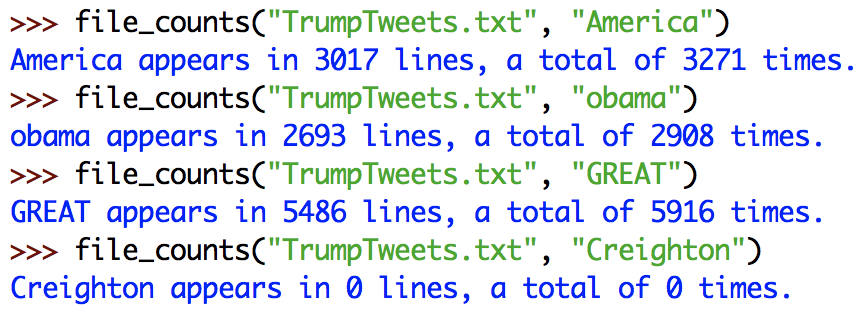 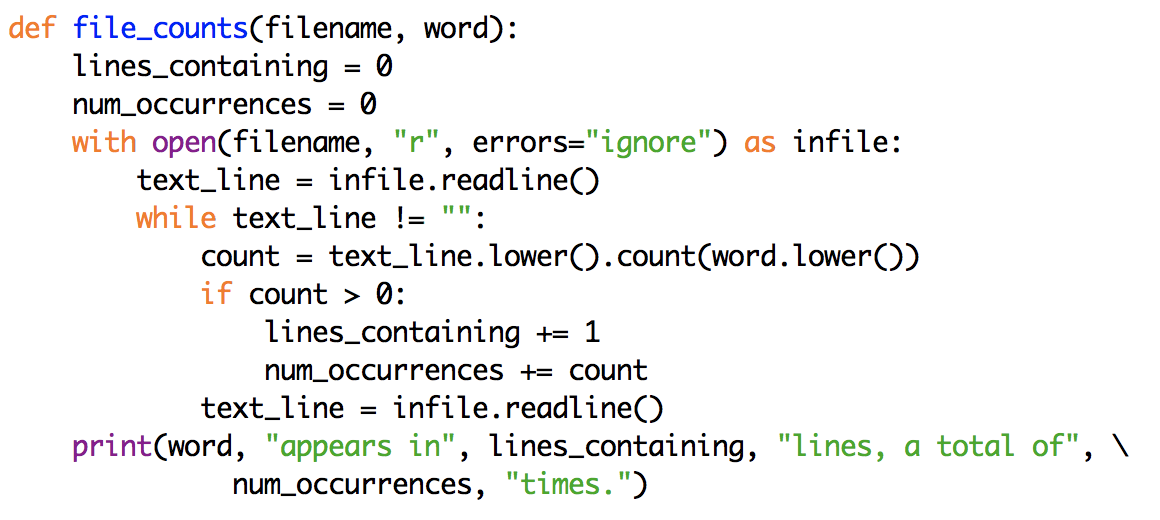 2
Handling repetition
it becomes tedious to have to make a separate call for each possible word

we could have a 2nd function with a list of words as parameter, and which calls file_counts on each of those words
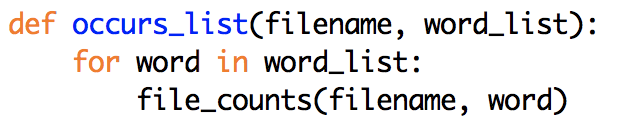 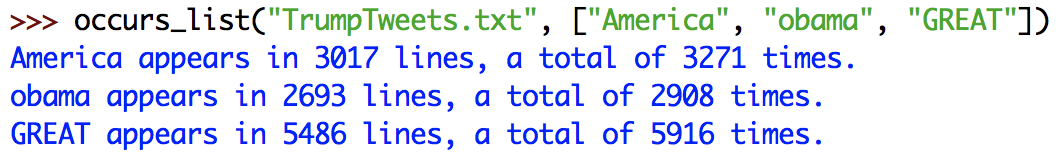 3
Handling repetition (alt.)
another approach to repetition is to have the user specify values directly

prompt the user for each word, quitting when an empty string is entered
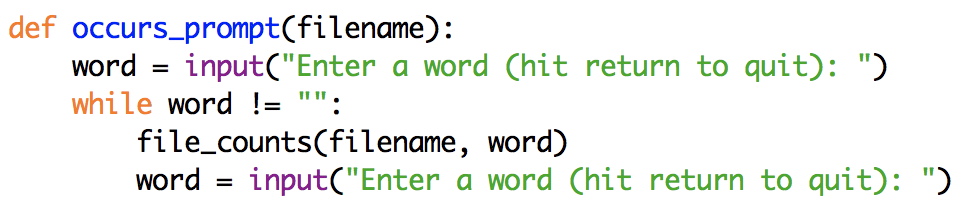 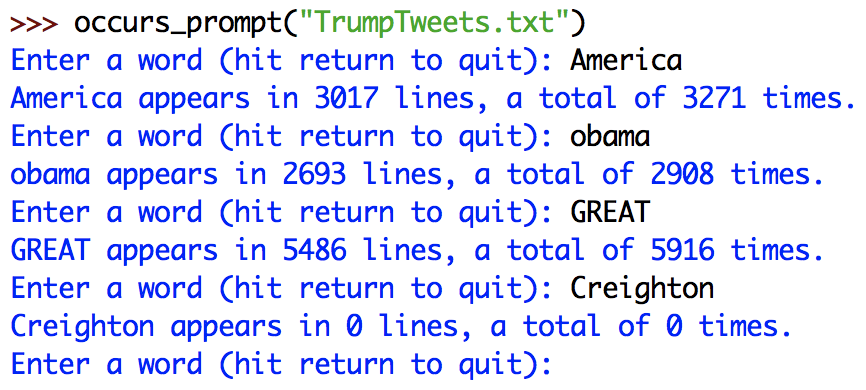 4
Efficiency alert
note that each call to file_counts rereads the file
e.g., reads the file and counts "America", then rereads the file and counts "obama", then rereads the file and counts "GREAT", …
opening and reading from a file is a relatively slow operation

when possible, it is preferable to 
read in the data from the file
store it in an easily searchable format
perform repeated searches on that stored data

e.g., for file counts, we would need to store a list of lines (one tweet per line)

recall: TrumpTweets.txt had 35,553 lines with a total of 4,120,538 characters

CAN WE STORE THAT MUCH DATA IN A PYTHON LIST?
5
Side questions
is there a limit to how long a Python string can be?
is there a limit to how long a Python list can be?
BORING ANSWER: Google it!
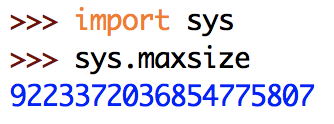 MORE PRACTICAL ANSWER: see what sizes produce reasonable performance in Python
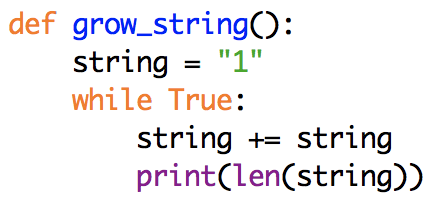 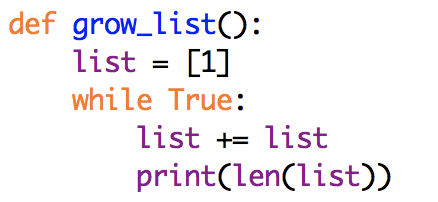 6
Sky's the limit
so, Python can easily handle storing the entire file of Trump tweets
we can write a function to read in the file and store it as a list of lines
can then revise occurs_prompt to use it (similarly with occurs_list)
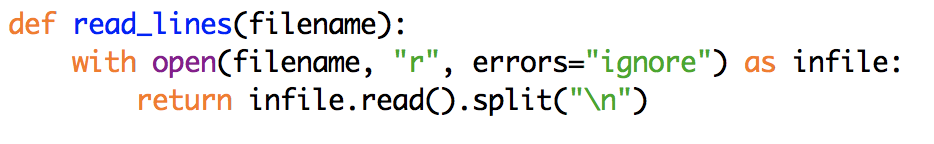 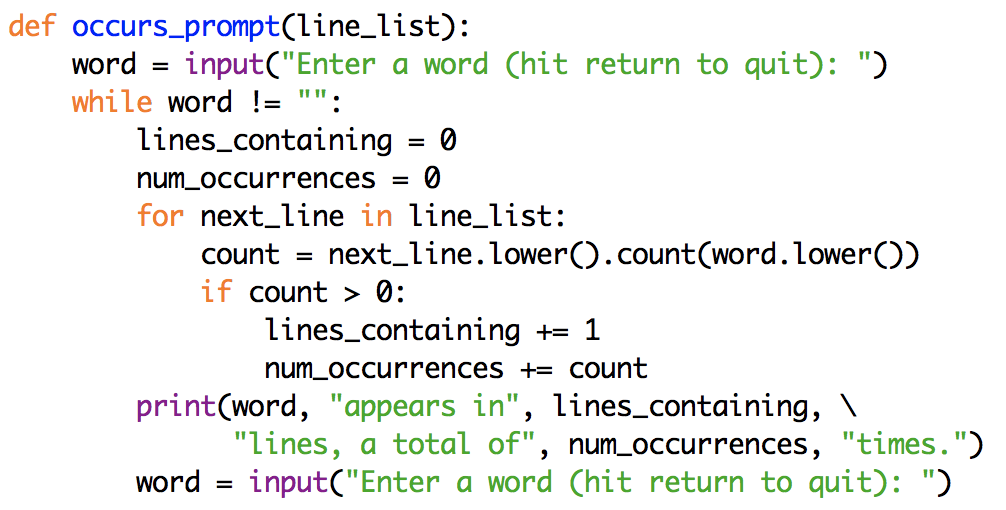 7
read() vs. readline()
note that this version of read_lines first reads in the entire file contents as a string, then splits that string into a list
it stores the file contents twice! WASTEFUL!
we could avoid this by reading each line separately and building up a list of lines












in reality, memory is cheap so either version is fine
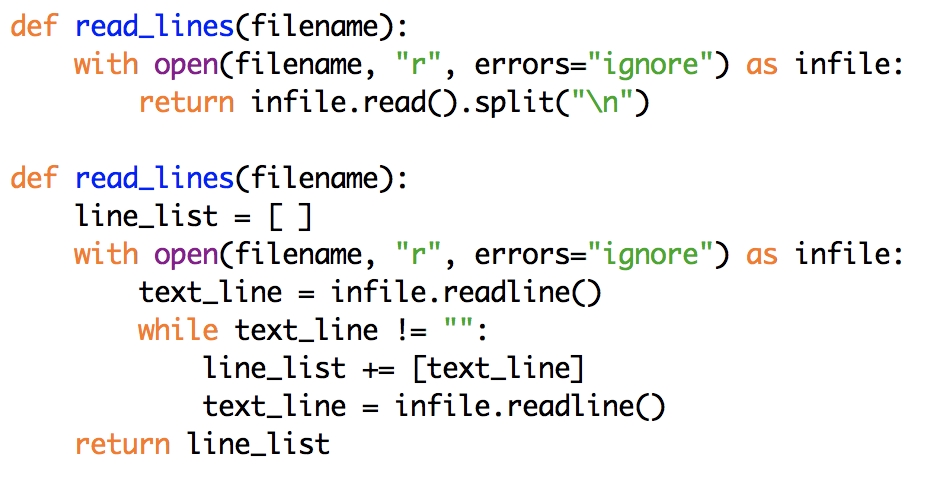 8
Another example
suppose we want to be able to process a large dictionary of words
dictionary.txt contains 117,663 words 

the files has one word per line, so read_lines would work to read in and store the words
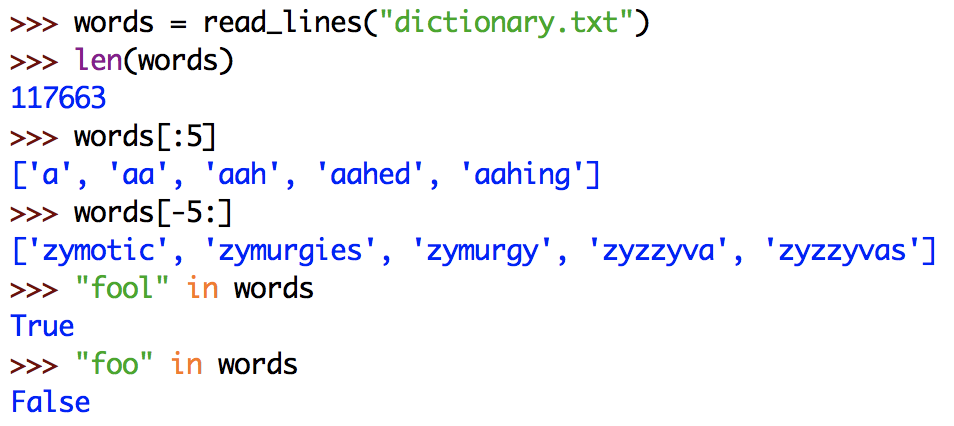 9
Reading words
in general, if we want to read the contents of a file and obtain a list of the words (regardless of lines), just need to change the split delimiter
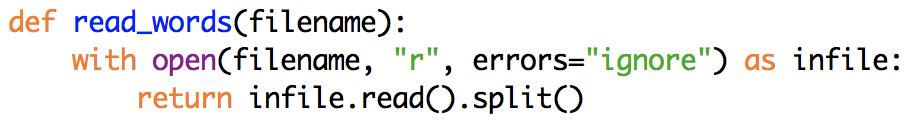 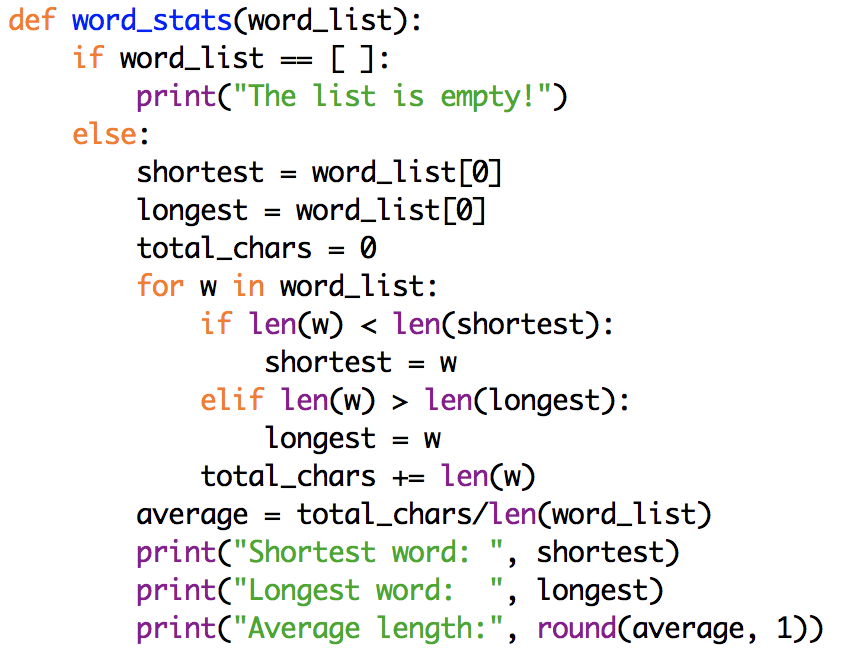 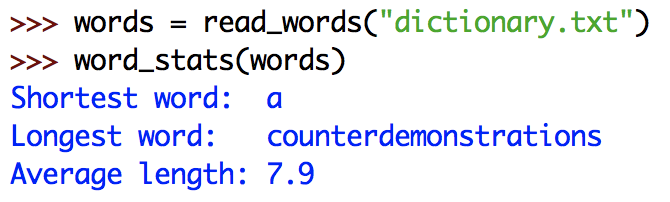 10
Adding word length counts
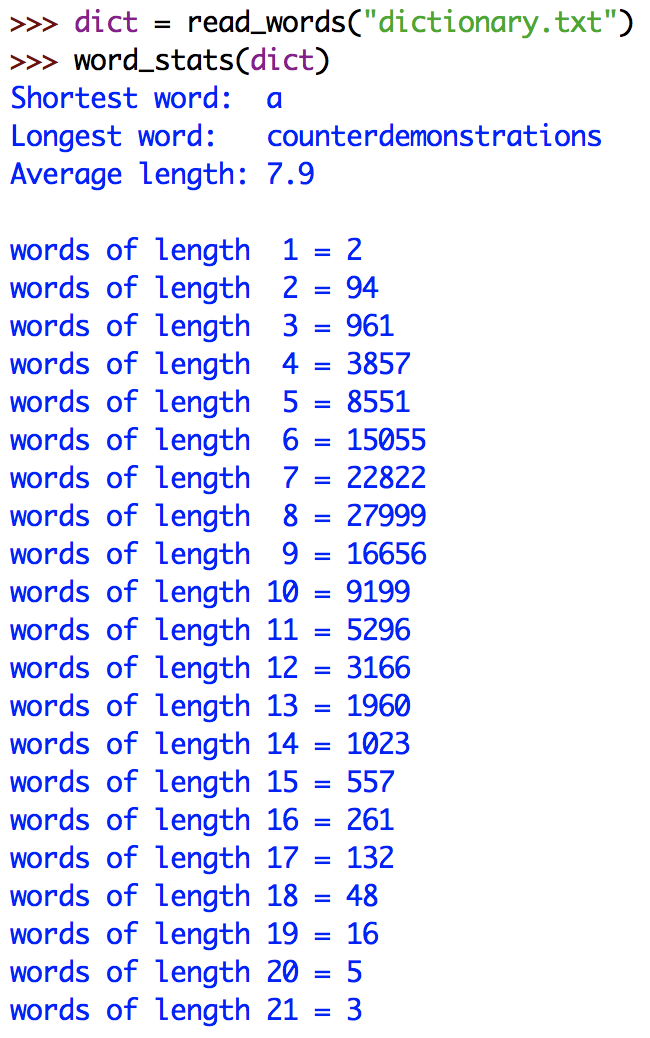 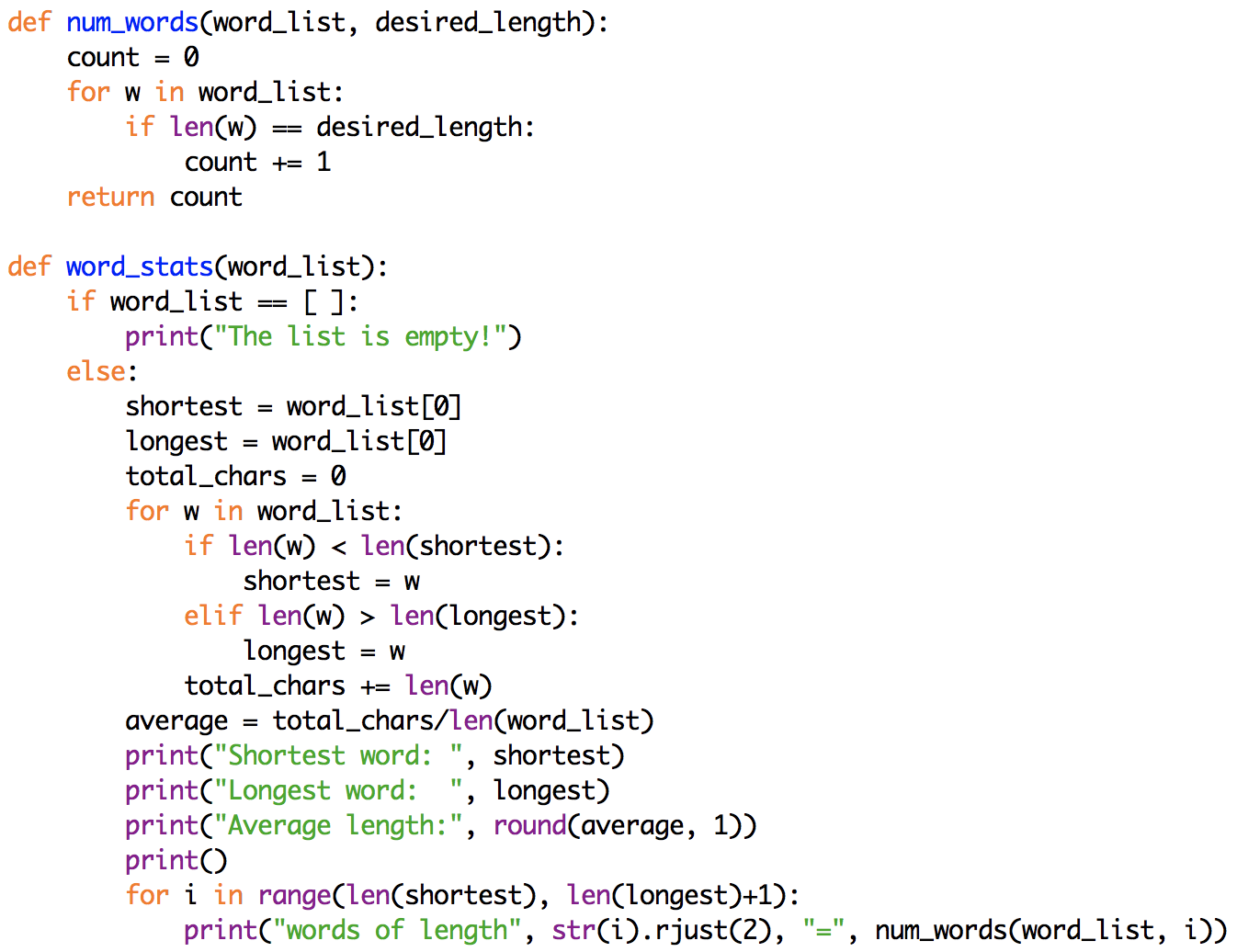 11
Many passes vs. one pass
note that word_stats calls the num words function over and over
simple, since each call counts a different word length
wasteful, since each call traverses the entire list of words
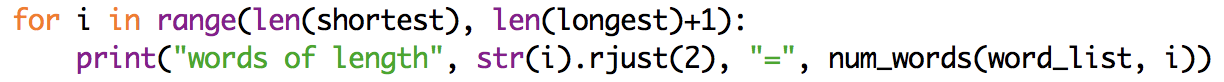 if we really cared about efficiency, we could define a single function that counted all the word lengths in a single traversal of the list
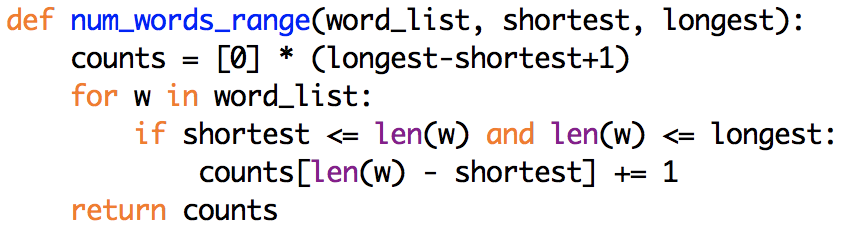 both are fast, so either version is fine
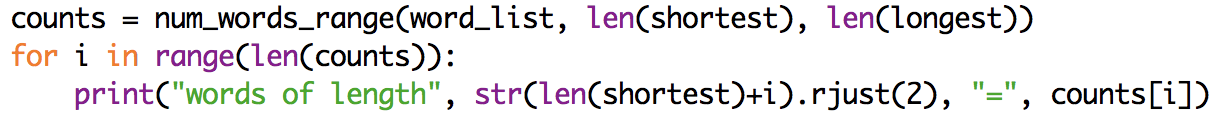 12
Example: finding anagrams
suppose we want to be able to find all anagrams of a word
recall: anagrams are words made up of exactly the same letters

	cool  loco
	race  care  acre
pale  peal  leap  plea
banana
how can we determine if two words are anagrams?
could count the number of a's, b's, … in each word
if all counts are the same, then the words are anagrams

better yet, generate the alphagram (sorted letters) of each word:
"spear"  "aeprs"	"pares"  "aeprs
if the alphagrams are identical, the words are anagrams
13
Alphagrams
can use string & list functions to produce an alphagram
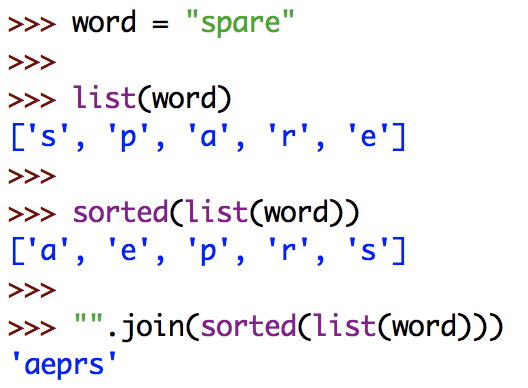 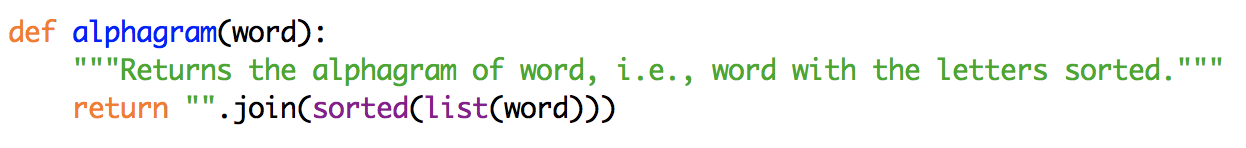 14
Anagram finder
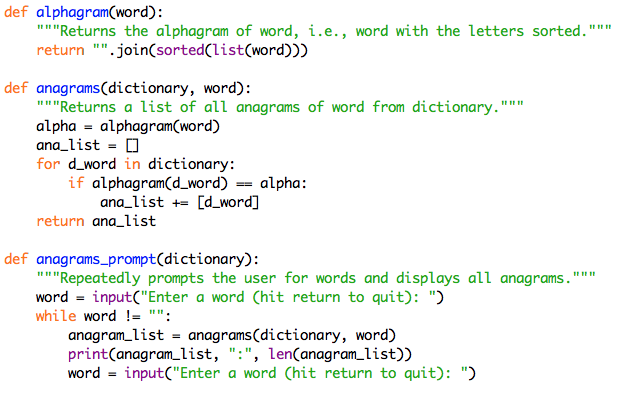 15
Anagrams
download and experiment with anagrams_prompt
what is the largest set of anagrams you can find?
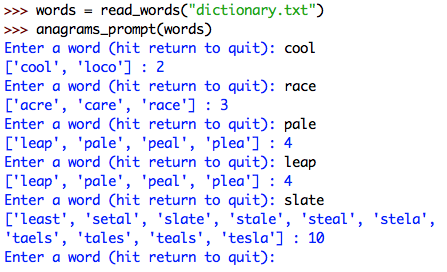 16
Finding the largest
we can write a function to find the largest anagram set





ANY POTENTIAL PROBLEMS?
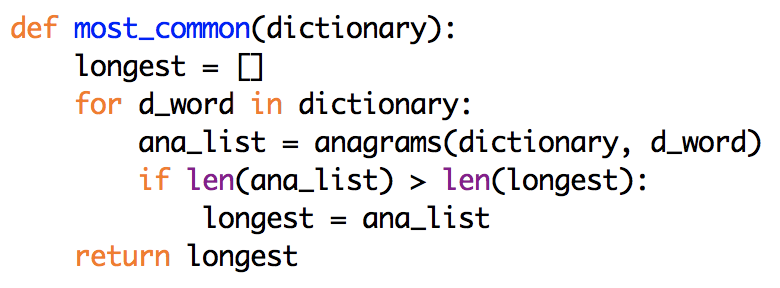 in theory this will work; in practice, it takes WAY too long!
the for loop traverses the entire dictionary  117,663 times
each time, the call to anagrams also traverses the dictionary (117,663 words)
so, must access/sort/compare 117,663 x 117,663 = 13,844,581,569 words!
solution requires a new data structure that we are not covering (a dictionary)
['apers', 'apres', 'asper', 'pares', 'parse', 'pears', 'prase', 'presa', 'rapes', 'reaps', 'spare', 'spear']
17
Tweets with metadata
consider the file TrumpTweetsMeta.csv
column 0: text of the tweet (as in TrumpTweets.txt)
column 1: date of the tweet in YYYY-MM-DD format
column 2: time of the tweet in HH:MM:SS format 
column 3: day of the tweet
column 4: # of times it was retweeted
column 5: # of times it was favorited
column 6: whether this tweet is a retweet
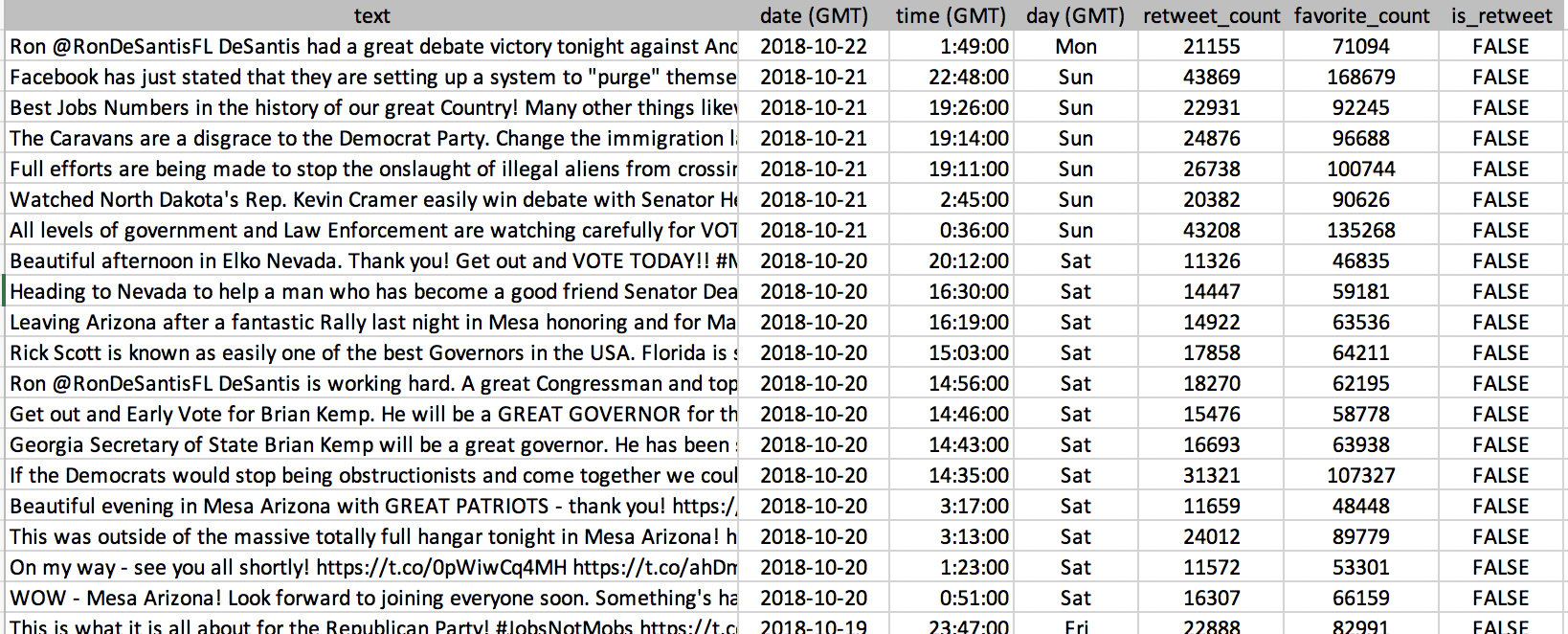 18
New questions
with the addition of metadata, we can ask more interesting questions

what percentage of his tweets were retweets (vs. original content)?

what tweet was favorited the most?

does Trump tweet more in the a.m. or p.m.?

on what day does he tweet the most?

other questions?
19
Structured data
we could just store the tweet data as before, as a list of strings 
1 string per tweet, consisting of comma-separated values
simple, but accessing any piece of data requires splitting the string

["Ron @RonsDeS…,2018-10-22,1:49:00,Mon,21155,71094,FALSE",
 "Facebook has…,2018-10-21,22:48:00,Sun,43869,168679,FALSE",
 "Best Jobs Nu…,2018-10-21,19:26:00,Sun,22931,92245,FALSE",
 …]

better to store as structured data
a list where each entry is itself a list, containing each of the column data values

[["Ron @RonsDeS…","2018-10-22","1:49:00","Mon",21155,71094,"FALSE"],
 ["Facebook has…","2018-10-21","22:48:00","Sun",43869,168679,"FALSE"],
 ["Best Jobs Nu…","2018-10-21","19:26:00","Sun",22931,92245,"FALSE"],
 …]
20
Reading structured data
in order to create structured data, must split and convert when reading
requires up-front work, but then the data is in an accessible format
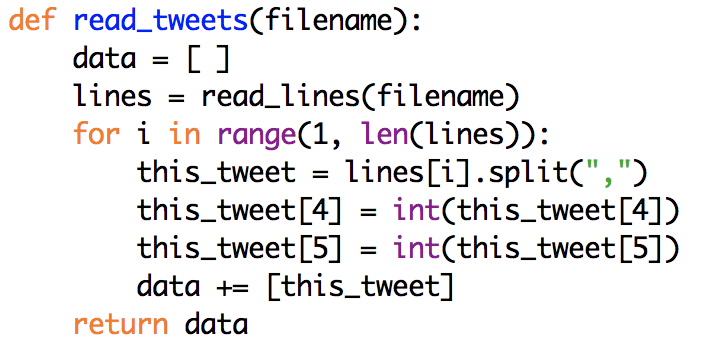 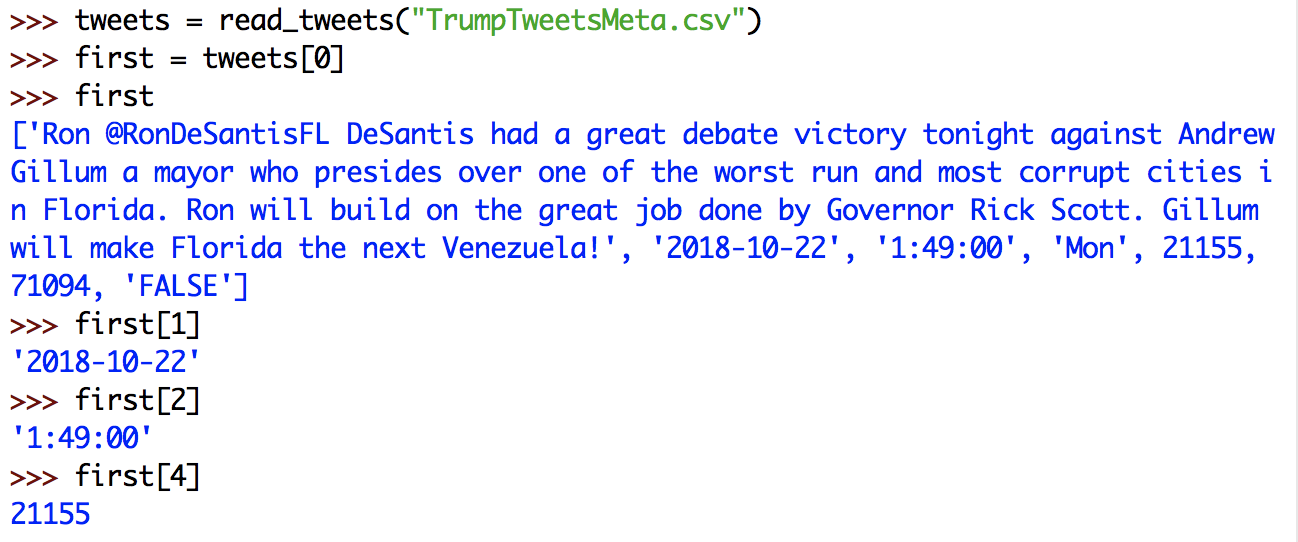 21
Percent of retweets
to determine the percentage of retweets
traverse the list of tweets
for each tweet (a list), access column 6 to see if it is "TRUE"
if so, add to a count
calculate the percentage using the count and total number of tweets
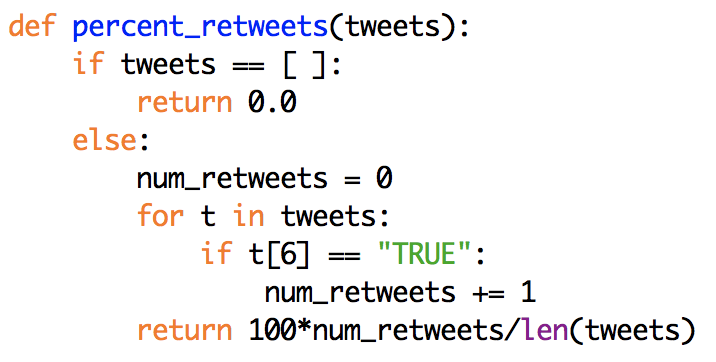 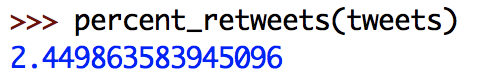 22
Most favorited
to determine the tweet that was favorited the most:
traverse the list of tweets
for each tweet (a list), access column 5 
if larger than most favorited so far, then update to be new most favorited
print the most favorited tweet, along with its number
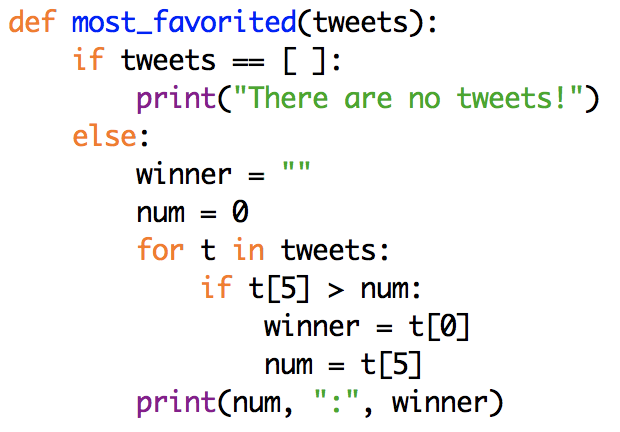 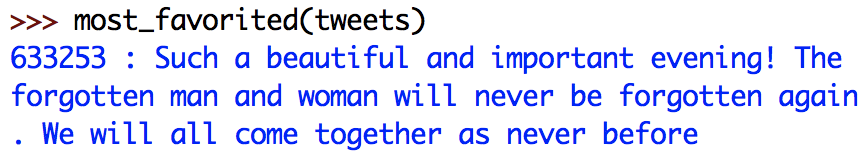 23
a.m. vs. p.m.
to determine which is more frequent, a.m. or p.m.:
traverse the list of tweets
for each tweet (a list), access column 2 (e.g., 8:40:00)
split using ":" and access the first component (e.g., 8)
if the hour is < 12, add to an a.m. counter, else add to a p.m. counter
print the a.m. and p.m. counts
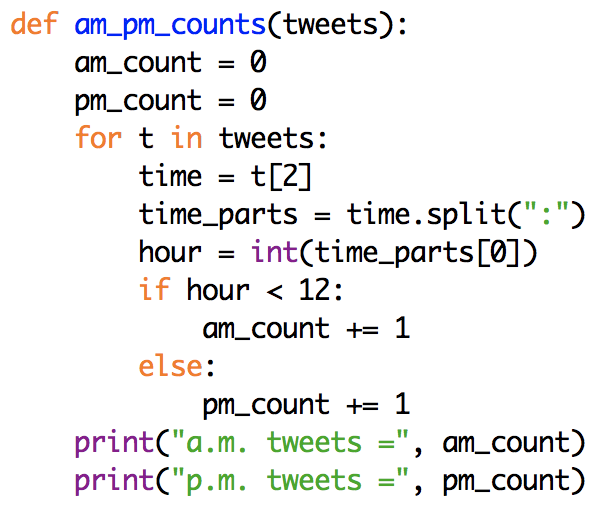 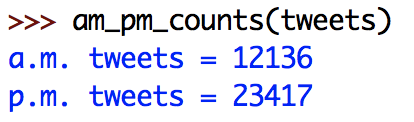 BUT WAIT - times are in GMT

GMT is 5 hours later than Eastern, so results are off
24
a.m. vs. p.m. (revised)
to determine which is more frequent in the Eastern time zone,
traverse the list of tweets
for each tweet (a list), access column 2 (e.g., 8:40:00)
split using ":" and access the first component (e.g., 8)
convert to Eastern time (e.g., 8  3)
if the Eastern hour is < 12, add to an a.m. counter, else add to a p.m. counter
print the a.m. and p.m. counts
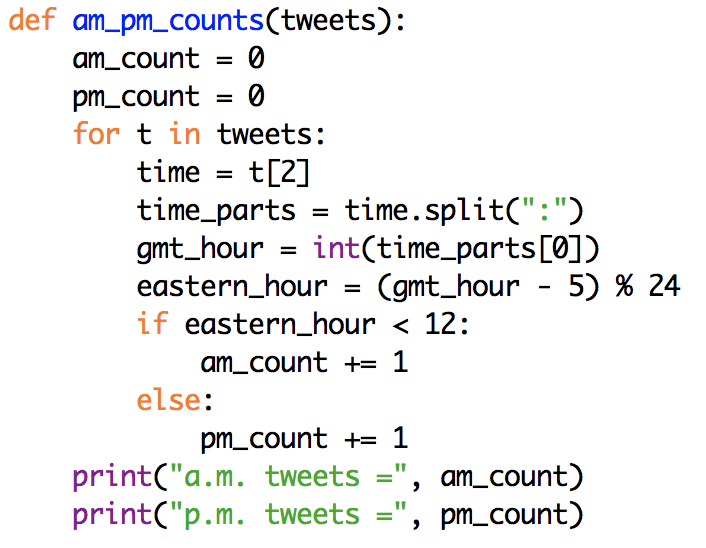 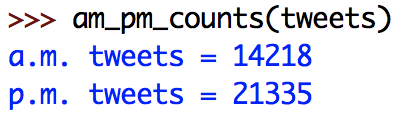 25
Day of the week
to determine the number of tweets on a given weekday
traverse the list of tweets
for each tweet (a list), access column 3 
if it is the desired day, add to a counter
return the counter
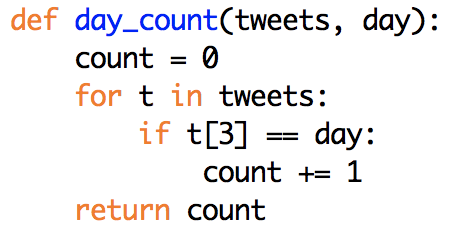 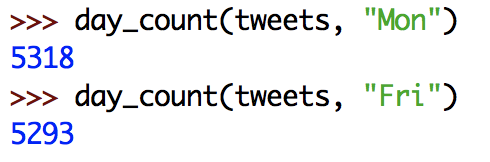 26
All days
to compare the counts from all the weekdays,
could just call day_count seven times, once for each day
 (requires traversing the list seven times, but it is fast)
could traverse once and keep seven counters, one or each day
 (similar to dice stats & word lengths examples, more work to code but faster)
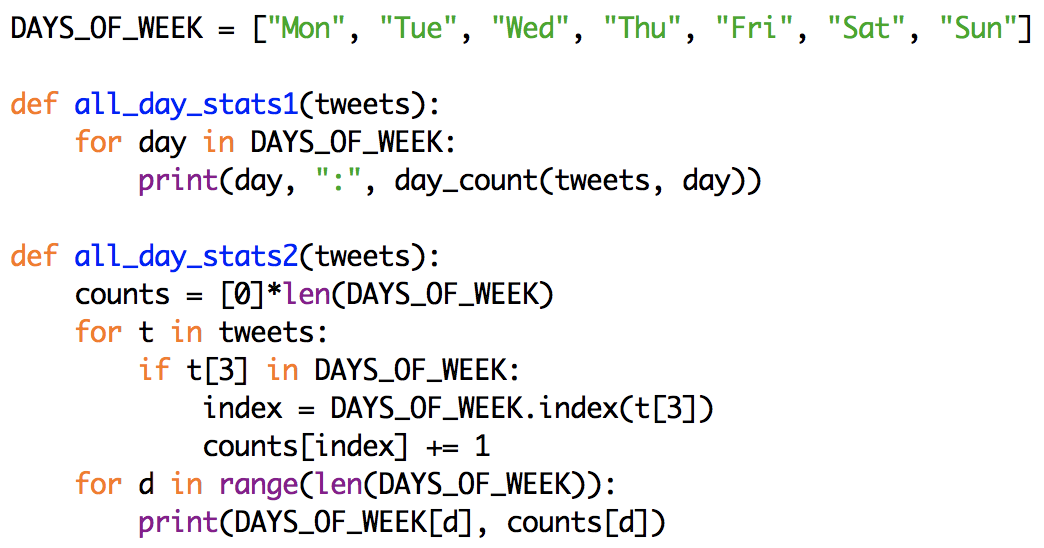 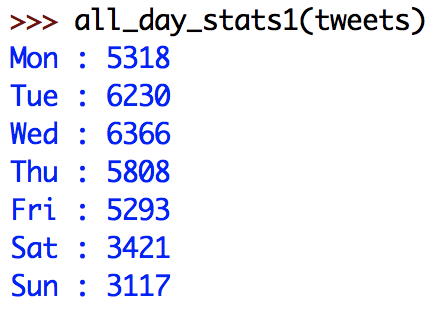 27
HW6
for HW6, you will answer two other questions
In what hour of the day has Trump tweeted the most?
In 2016, did he tweet more before or after election day?


for the first question, you will write a function named all_hour_stats that displays the tweet counts for each hour of the day (0-23)
note: this task is very similar to all_day_stats
consider a similar approach

as with am/pm, be sure to adjust to Eastern time zone
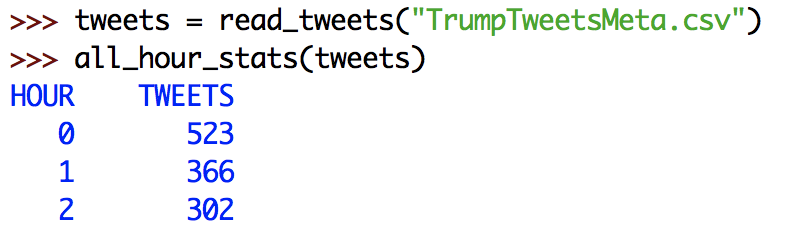 rest of output redacted
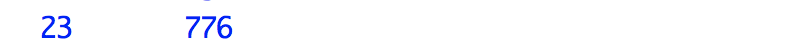 28
HW6
for the second question, you will write a function named year_splits that takes an additional date as input
displays the number of tweets in that year from before that date
displays the number of tweets in that year on or after that date
note: this task is very similar to am_pm_counts
consider a similar approach
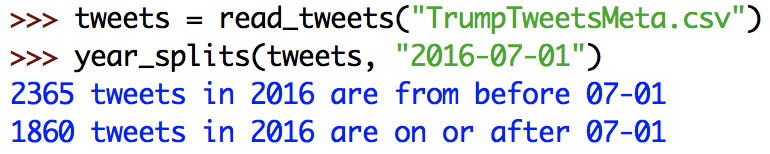 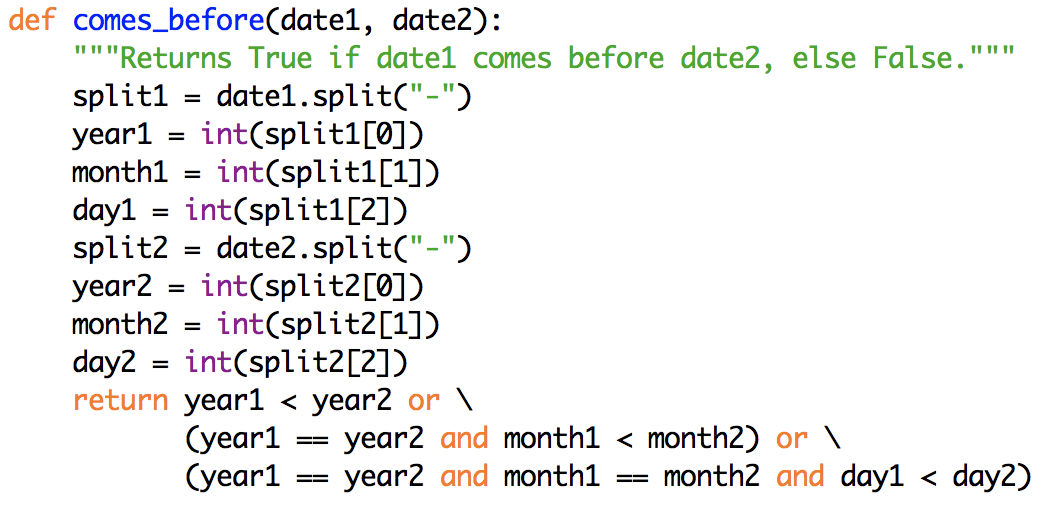 in completing this task, you will need to be able to compare two dates
this brute-force function does that
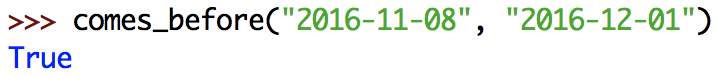 29
List building revisited
we have seen numerous examples of building lists
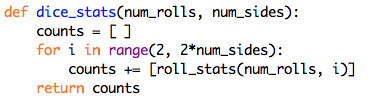 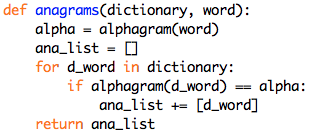 30
List comprehensions
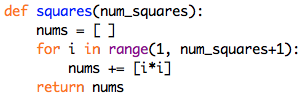 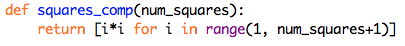 31
More comprehensions…
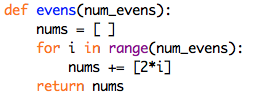 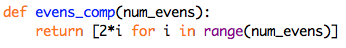 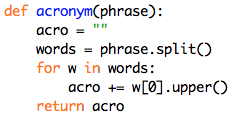 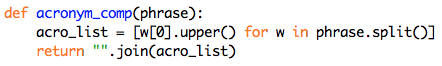 32
Even more…
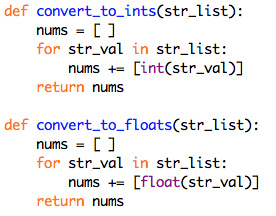 as we saw in previous examples, it is useful to be able to convert a list of strings into a list of numbers

["12","3","60"]  [12,3,60]
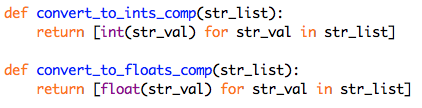 33
Exercises:
use list comprehensions to build the following lists of numbers:

a list of the first 20 cubes

a list of the first 20 powers of 2
given a list of words, use list comprehensions to build:

a list containing all of the same words, but each word reversed

a list containing the lengths of all of the same words
34
Reimplementing dice_stats
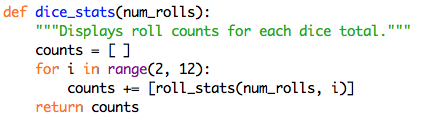 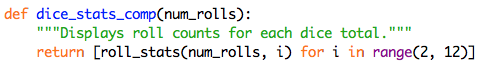 35
Throwaway comprehensions
comprehensions can be useful as part of bigger tasks
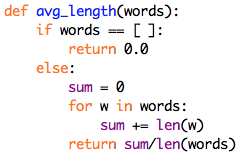 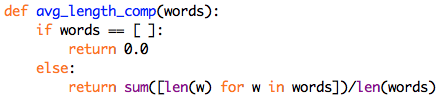 36
Conditional comprehensions
comprehensions can include conditions
each expression is included in the list only if the condition holds
in general: [EXPR_ON_VAR for VAR in SEQUENCE if CONDITION]
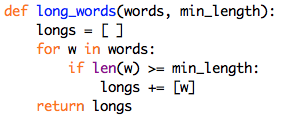 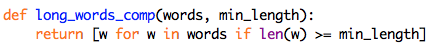 37
Reimplementing anagrams
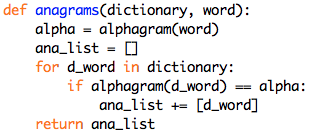 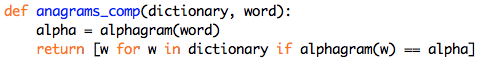 list comprehensions are extremely handy
you should be comfortable reading/tracing comprehensions
it is fine to keep using loops to build lists
as you get more comfortable, consider writing comprehensions
38